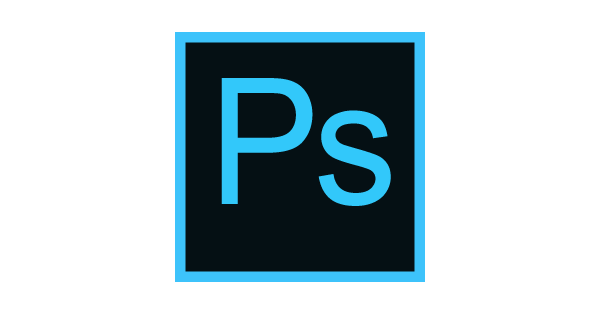 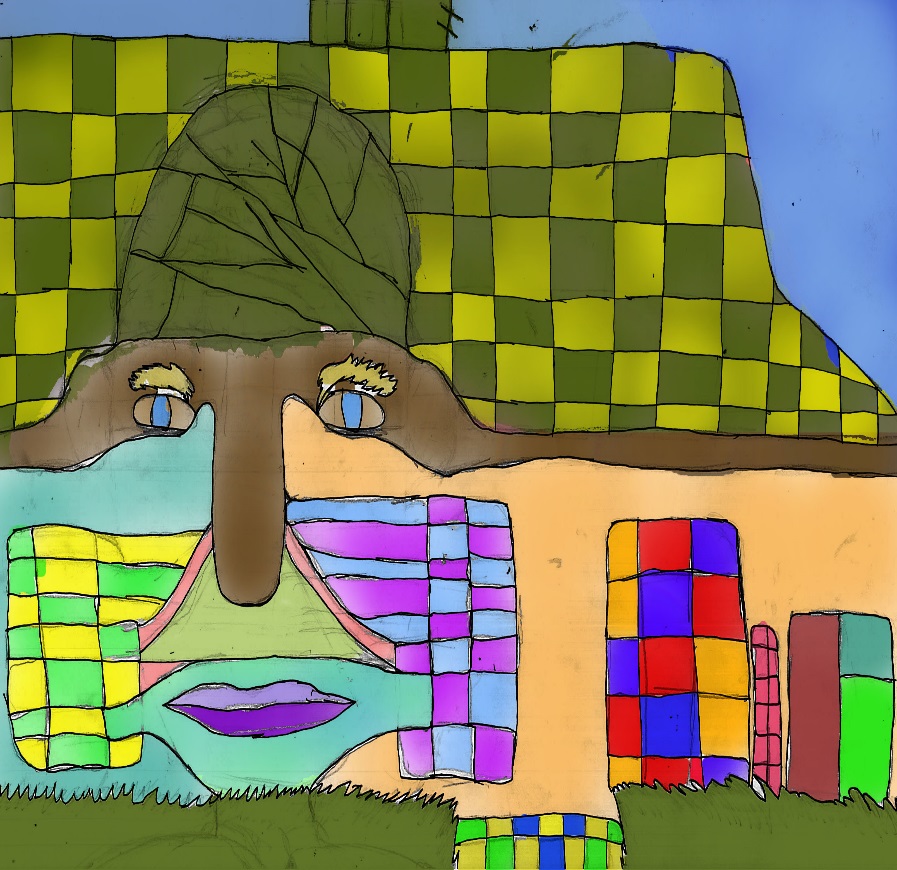 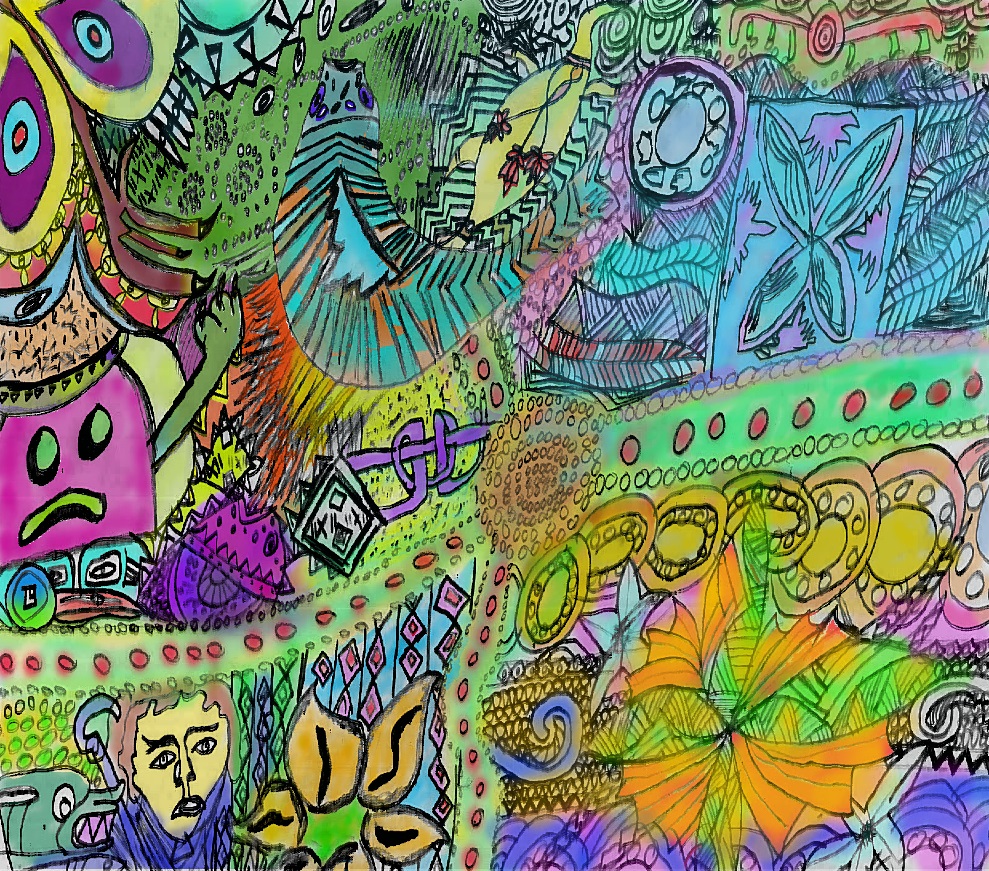 YEAR 7/8 LAYERS SELECTION TOOLS AND BRUSHES
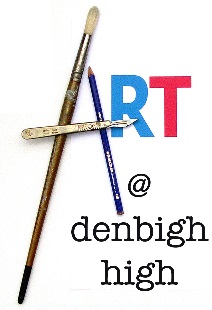 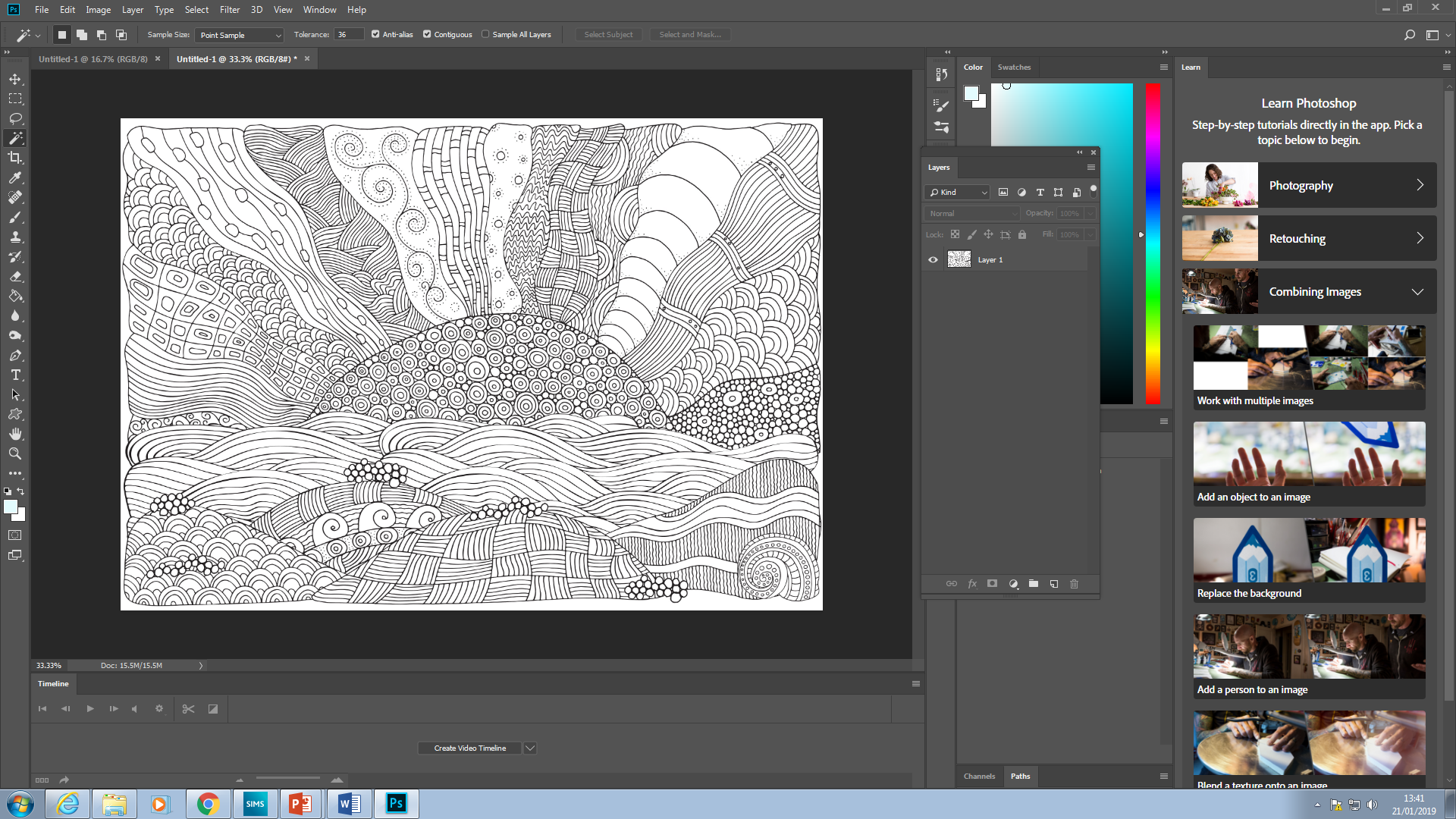 Open drawing in photoshop use keyboard shortcut to copy and paste drawing  ctrl A ctrl C ctrl V
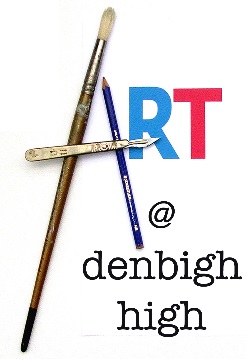 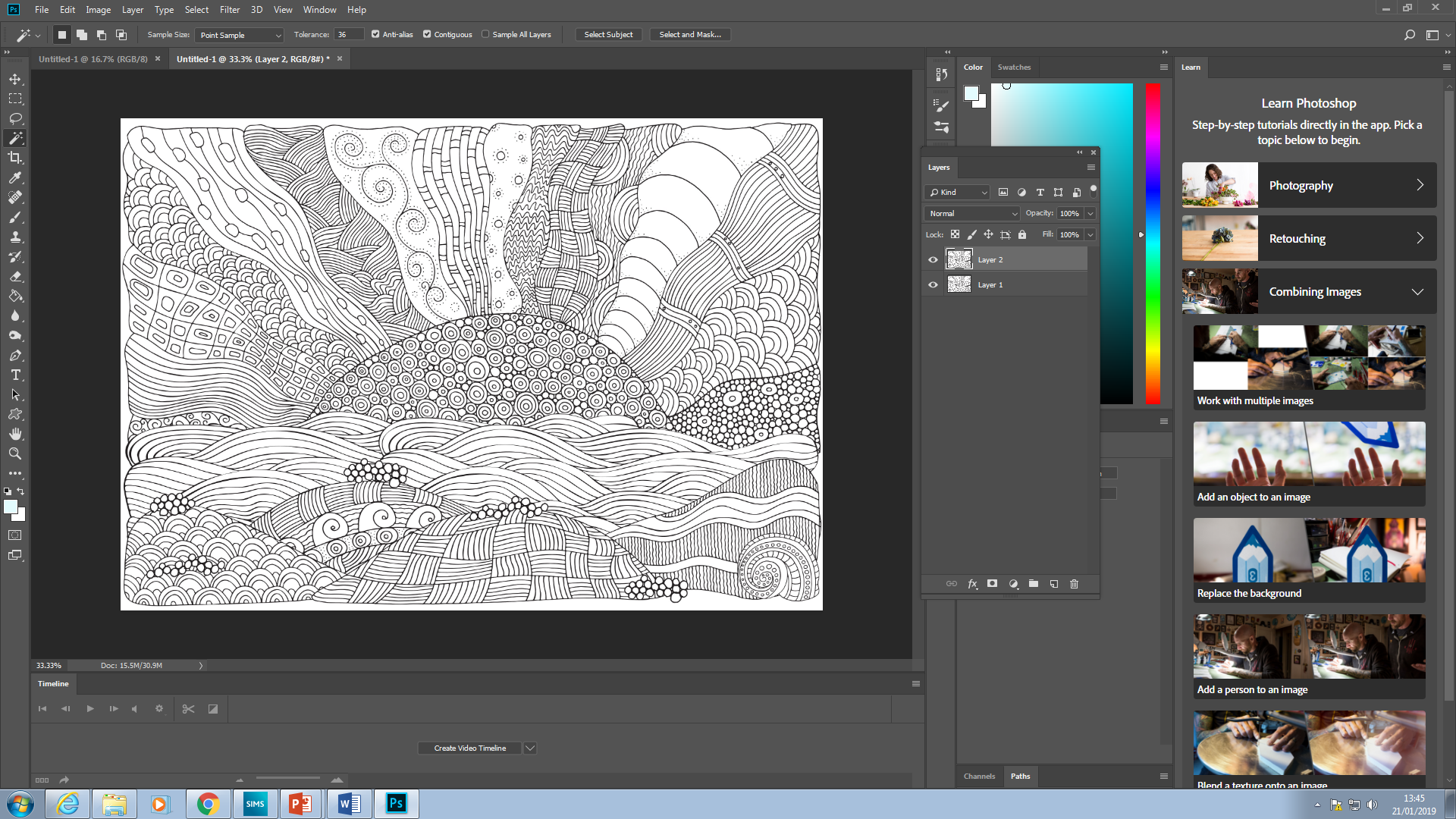 Rename layer to LINE and then change normal  opacity to multiply then lock layer by clicking on lock

Rename bottom layer colour
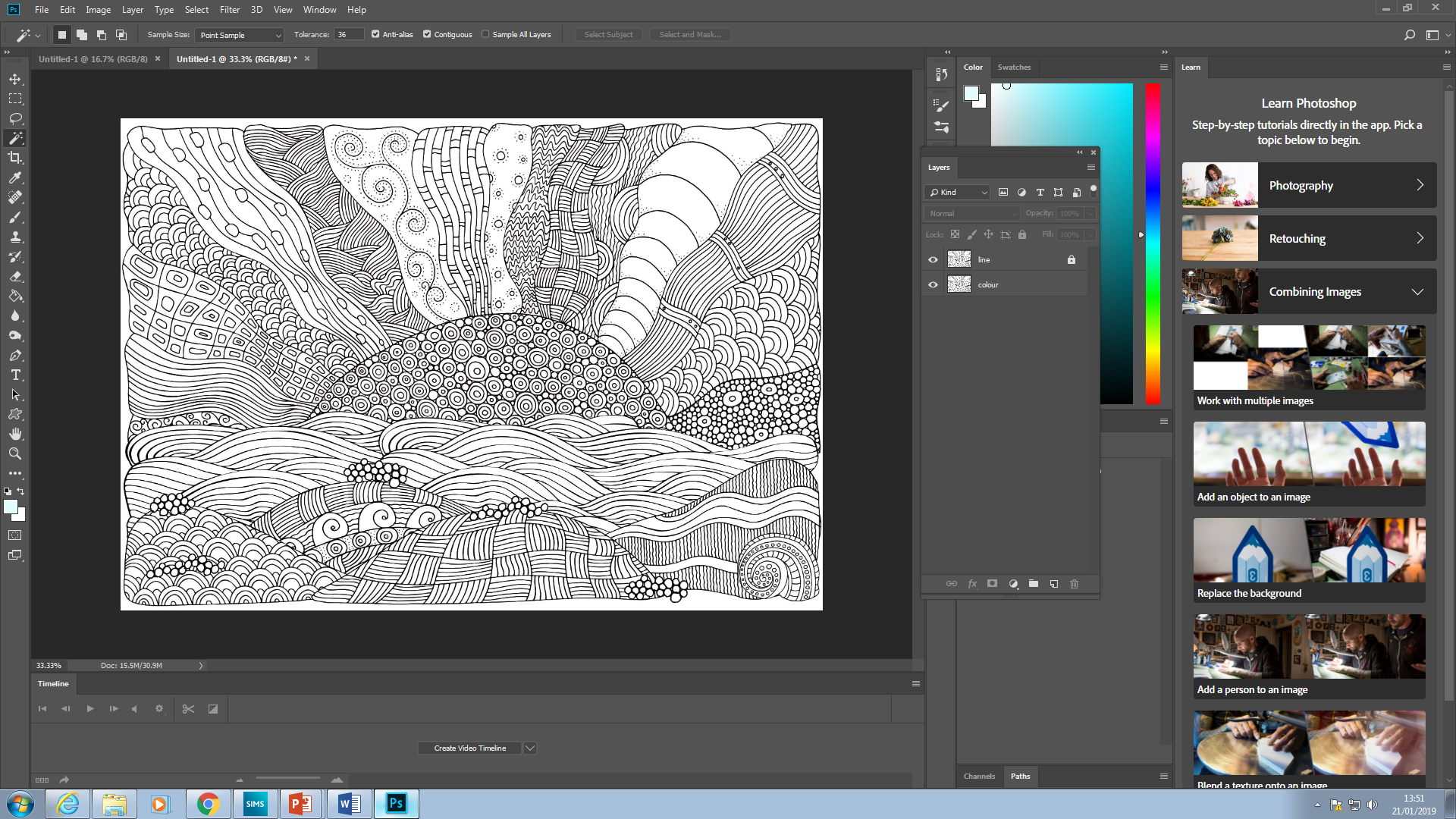 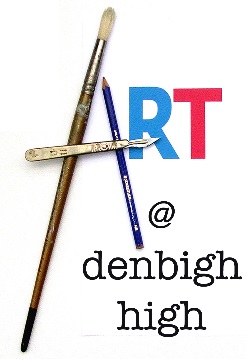 Using selection tools
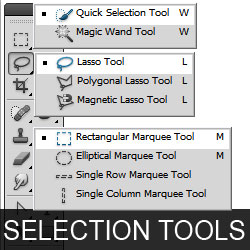 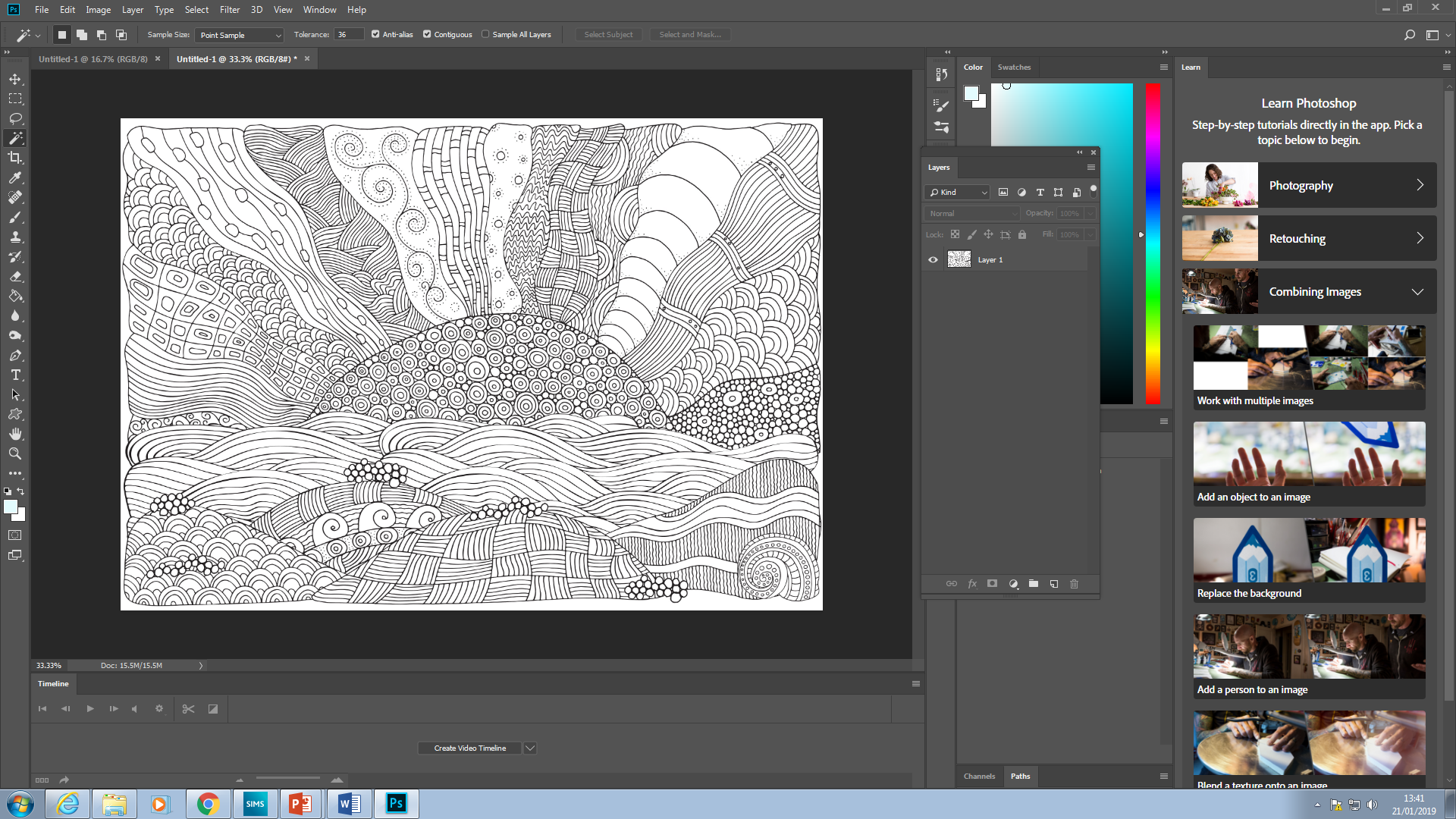 We will be using either the magnetic lasso or magic wand
You might have to right click on the quick selection or lasso  tool to access this
Using magic wand as a selection toolClick on section you wish to work in
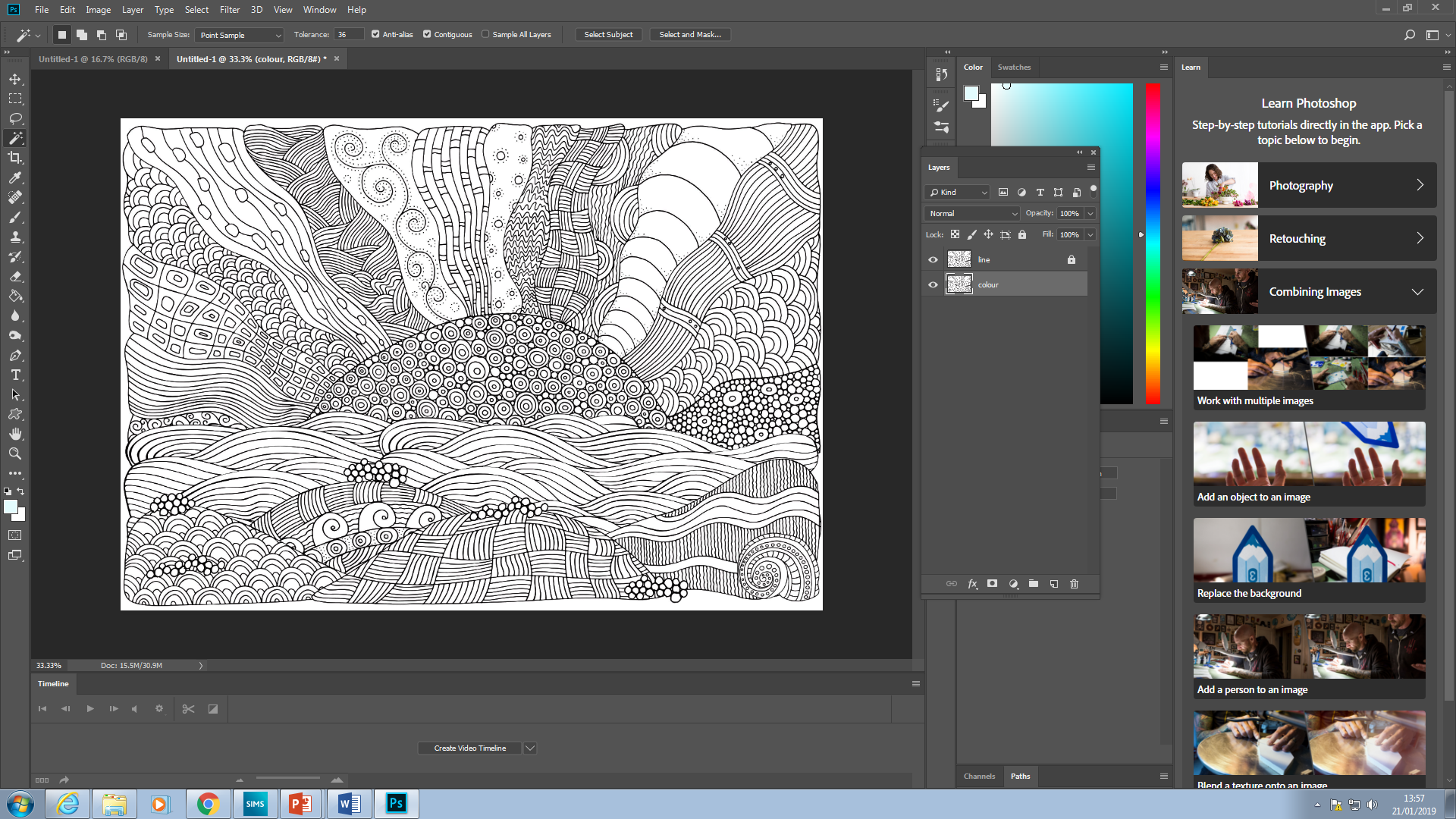 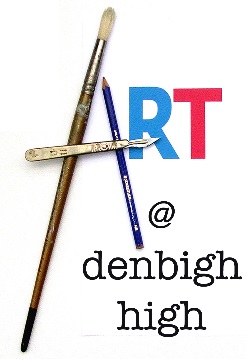 If you want to pick more than one section click here this will let you chose as many parts of the image as you want.
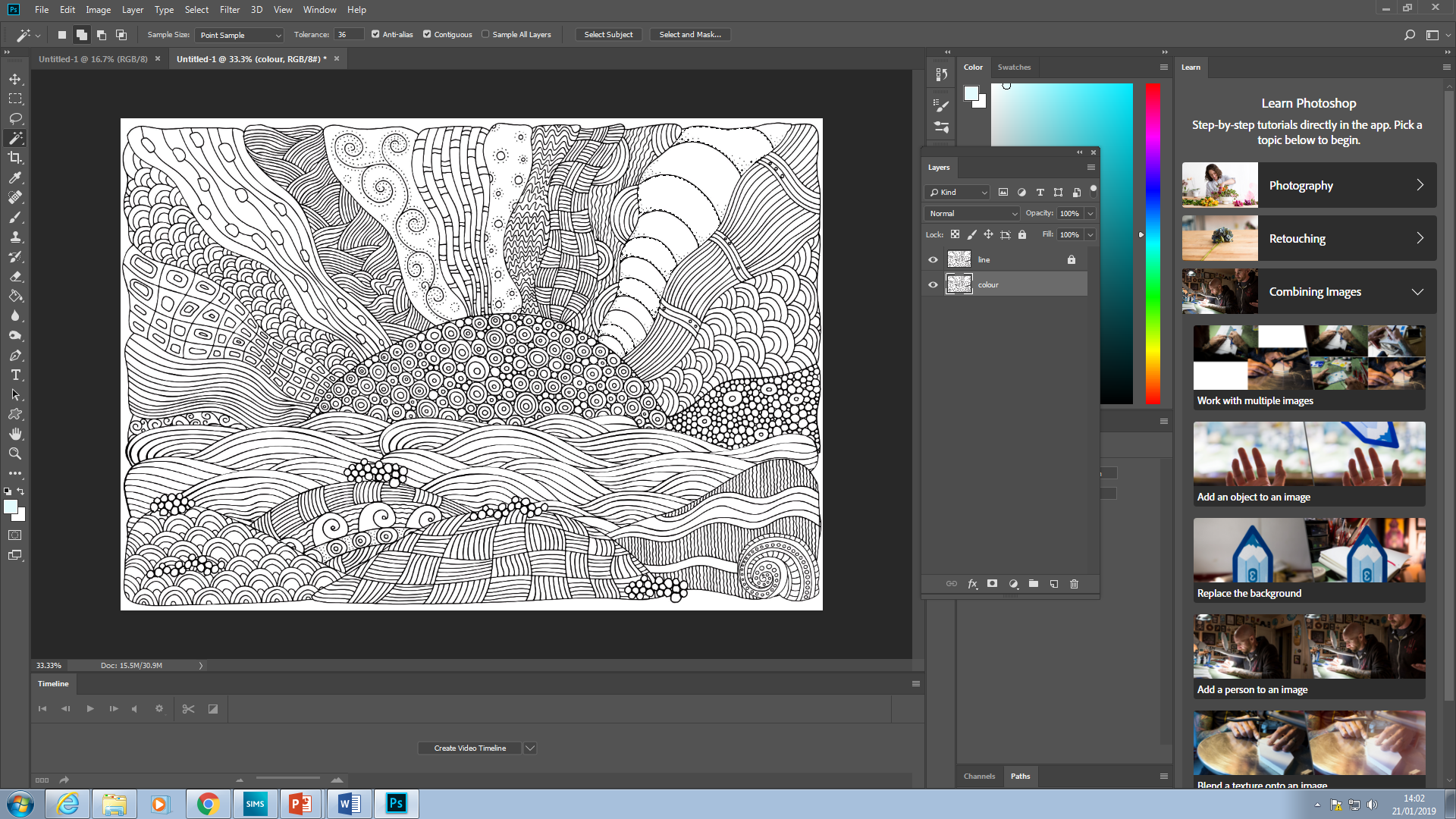 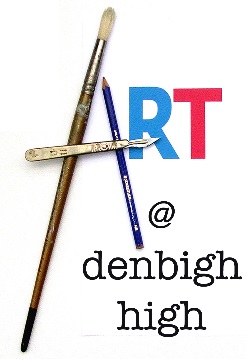 Using paint bushes to apply colour
CLICK HERE TO SELECT PAINT MODE
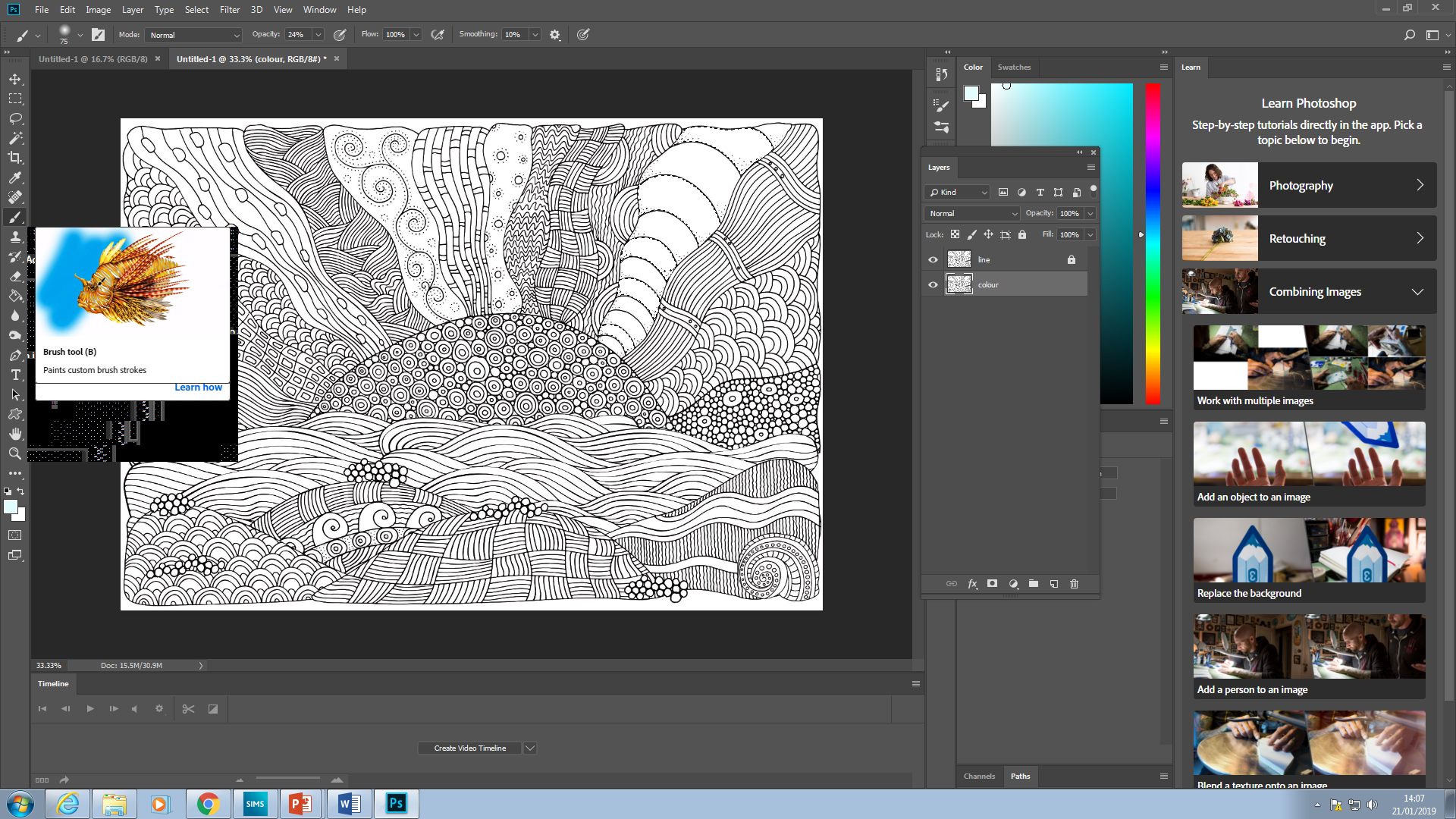 CLICK HERE AND CHANGE OPACITY TO 15-25

CHOOSE YOUR COLOUR AND GO
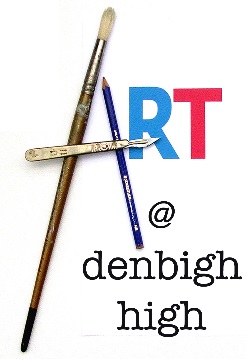 USING MAGNETIC LASSO
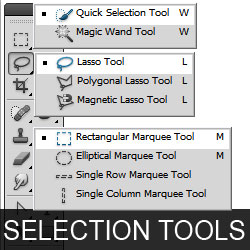 Click on magnetic lasso  and using the small arrow head  locate the line or edge you wish to follow moving the cursor slowly along the  line your selection should snap to the line click the left button to stick your selection. If you make a mistake double click the mouse and then hit ctrl d and start again . Continue to follow  your chosen line until you return to the beginning and you will see this   small    “o” click on mouse and you should have a new selection  USE THE BRUSH TOOL TO ADD COLOUR
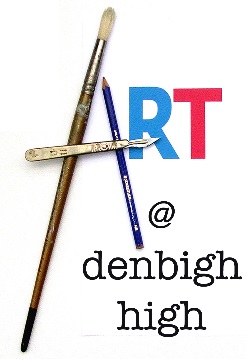 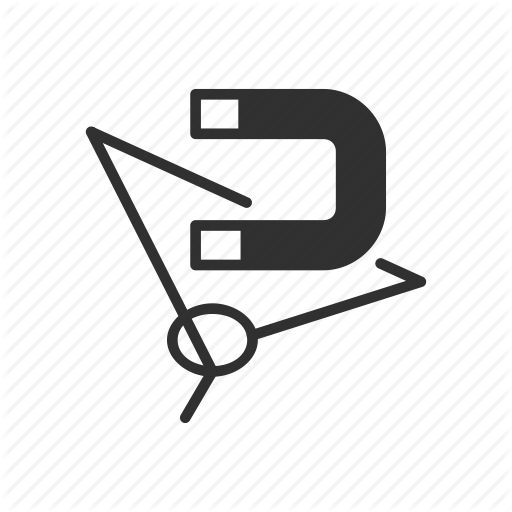